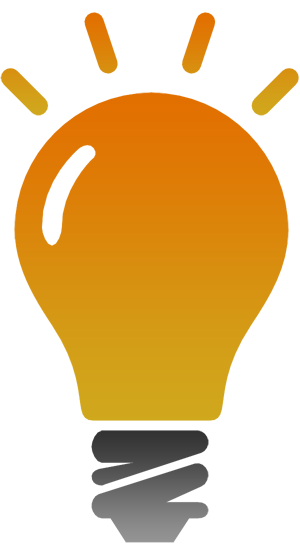 Marketing For Innovation
Licence 3 Marketing Vente
GAUDIN VictorSINIG QuentinLESAGE MélodieLECLERCQ Laure
Lien: http://creapills.com/idee/en-nouvelle-zelande-sony-vend-des-lecteurs-mp3-etanches-dans-des-bouteilles-d-eau
Lien: http://creapills.com/idee/en-nouvelle-zelande-sony-vend-des-lecteurs-mp3-etanches-dans-des-bouteilles-d-eau
Lien: http://creapills.com/idee/oasis-joue-avec-le-bon-coin-pour-promouvoir-sa-webserie-l-effet-papayon
Lien: http://creapills.com/idee/the-picture-house-le-restaurant-qui-vous-fait-payer-la-note-avec-une-photo-instagram
Lien: http://creapills.com/idee/aeroports-de-paris-lance-un-concours-pour-afficher-votre-selfie-sur-la-facade-d-orly-sud
Lien: http://creapills.com/idee/au-canada-un-restaurant-offre-une-reduction-aux-parents-dont-les-enfants-sont-sages
Lien: http://creapills.com/idee/ficks-un-additif-pour-cocktails-qui-permet-d-eviter-la-gueule-de-bois-du-lendemain
Lien: http://creapills.com/idee/un-mini-robot-qui-imprime-sur-une-feuille-le-texte-que-vous-ecrivez
Lien: http://www.lemonde.fr/technologies/article/2013/12/02/des-paquets-livres-par-drones-d-ici-cinq-ans_3523489_651865.html
Lien: http://creapills.com/idee/une-marque-de-lingerie-cree-des-bas-parfumes-aux-pheromones-pour-amplifier-l-attraction-sexuelle
Lien: http://creapills.com/idee/wireless-armour-un-calecon-en-fils-d-argent-qui-protege-vos-testicules-des-ondes-des-smartphones
Lien: http://creapills.com/idee/ikea-egaye-la-belgique-avec-des-panneaux-publicitaires-colores-affichant-des-illusions-d-optique
Lien: http://creapills.com/idee/volkswagen-cree-une-application-smartphone-qui-transforme-votre-conduite-en-musique
Lien: http://creapills.com/idee/sensory-fiction-un-livre-connecte-qui-vous-permet-de-ressentir-physiquement-les-emotions
Lien: http://creapills.com/idee/ce-cinema-4d-propose-des-experiences-augmentees-avec-des-odeurs-du-vent-de-l-eau-et-des-mouvements
Lien: http://creapills.com/idee/spire-le-distributeur-connecte-de-pepsi-capable-de-creer-1000-cocktails-differents
Lien: http://creapills.com/idee/cette-lunette-connectee-analyse-vos-sens-pour-sauvegarder-les-pages-web-qui-vous-interessent
Lien: http://creapills.com/idee/une-societe-israelienne-devoile-un-chargeur-qui-recharge-la-batterie-de-votre-smartphone-en-30-secondes
Lien: http://1001idees.propulseurs.com/ville/quand-la-lecture-devient-un-coupe-file/
Lien: http://creapills.com/idee/une-agence-de-voyage-cree-une-application-pour-rever-sur-commande-d-iles-paradisiaques
Lien: http://creapills.com/idee/un-graphiste-americain-imagine-les-bieres-des-super-heros-de-la-justice-league
Lien: http://creapills.com/idee/nissan-cree-une-peinture-qui-rend-la-carrosserie-de-votre-vehicule-insalissable
Lien: http://creapills.com/idee/nivea-cree-un-bracelet-connecte-pour-reperer-vos-enfants-sur-la-plage
Lien: http://creapills.com/idee/en-turquie-un-platre-imprime-en-3d-soigne-plus-rapidement-les-blessures-grace-a-des-ultrasons
Lien: http://1001idees.propulseurs.com/transport/a-chacun-sa-route-aux-ancetres-leur-chemin/
Lien: creapills.com/idee/coca-bola-une-bouteille-de-coca-cola-ronde-qui-se-transforme-en-ballon-de-football
Lien: http://creapills.com/idee/ooho-un-concept-de-bouteille-d-eau-dont-le-packaging-se-boit
Lien: http://creapills.com/idee/pour-bien-vous-reveiller-le-matin-nescafe-incorpore-un-reveil-aux-couvercles-de-ses-packagings
Lien: http://creapills.com/idee/le-joaillier-van-cleef-cree-une-montre-qui-reproduit-le-fonctionnement-du-systeme-solaire
Lien: http://creapills.com/idee/un-orgue-de-barbarie-star-wars-constitue-de-plus-de-20-000-briques-lego
Lien: http://creapills.com/idee/bibliochaise-un-concept-de-siege-qui-fait-office-de-bibliotheque
Lien: http://www.lemonde.fr/technologies/article/2014/05/13/vodkaster-veut-devenir-l-amazon-de-la-video_4416040_651865.html
Lien: http://www.leparisien.fr/informations/et-si-on-simplifiait-l-etiquetage-des-aliments-14-05-2014-3838511.php/
Lien: http://www.journaldugeek.com/2014/05/09/le-bitcoin-va-pouvoir-financer-des-campagnes-politiques-aux-usa/
Lien: http://siliconvalley.blog.lemonde.fr/2014/05/07/avec-le-soutien-dintel-google-accentue-son-offensive-contre-windows/
Lien: http://www.usinenouvelle.com/article/cloud-computing-une-norme-iso-en-preparation.N171754